Bodypack Receiver
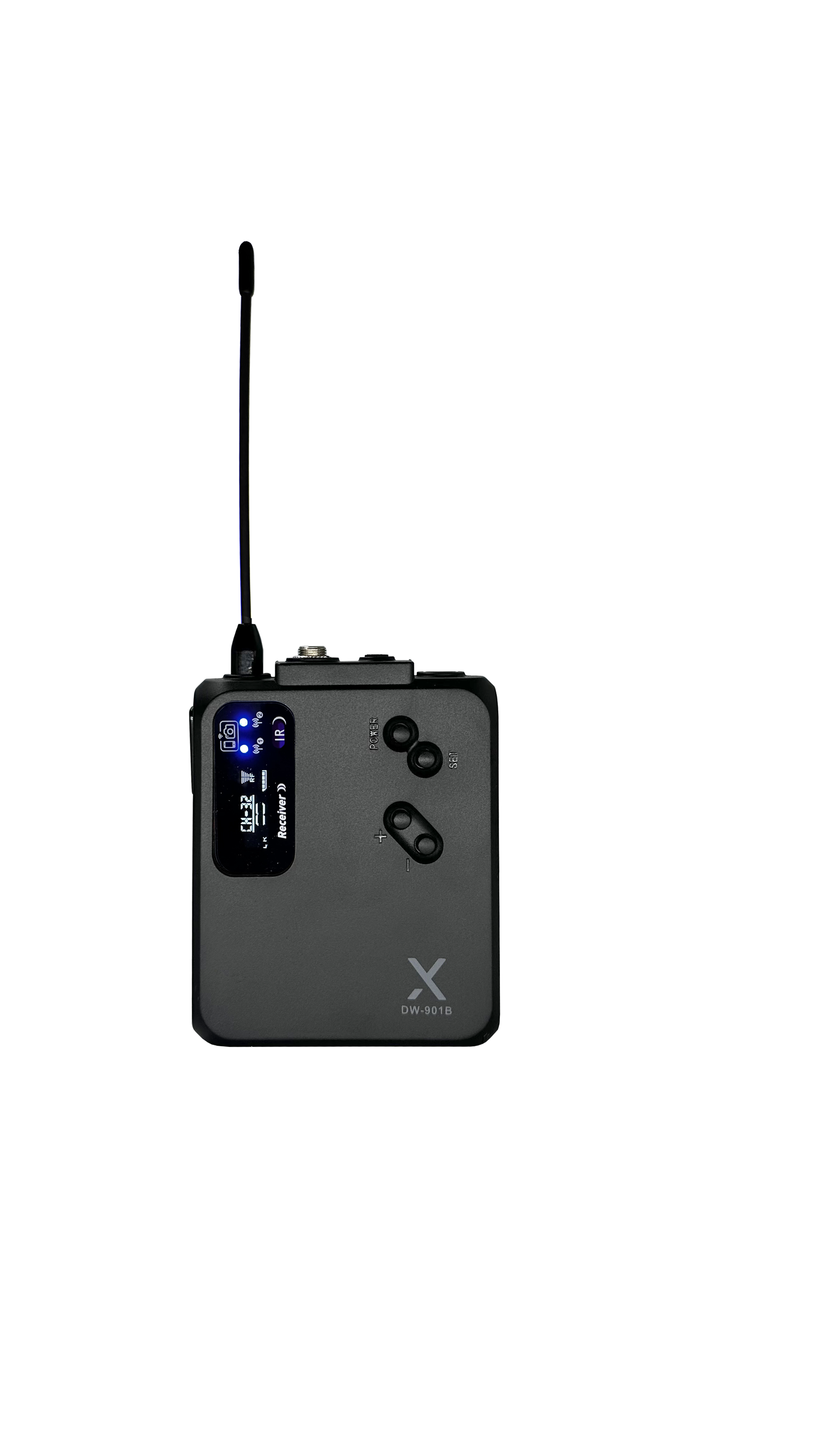 DW-901B
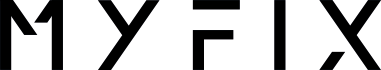 In Ear Monitoring System
FEATURE
컴팩트한 사이즈의 착용감이 좋은 바디팩
Stereo/Mono 설정가능
디스플레이에서 채널 변경 및 확인 가능
주파수 대역 확인 가능
RF수신강도/ 배터리 잔량 확인가능
1dB단위의 세밀한 볼륨 컨트롤 가능(-30dB ~ +10dB)
고퀄리티의 인이어 이어폰 포함
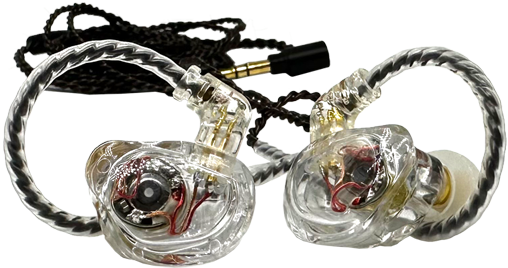 SPECIFICATION
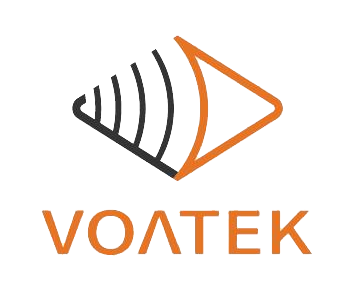 경기도 성남시 분당구 판교로 723(분당테크노파크) B동 604-2호  
TEL  : 031-709-1061 / FAX : 031-709-1062